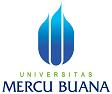 Pelatihan Penyusunan Proposal Penelitian Internal
Pusat Penelitian – Universitas Mercu Buana
Jakarta, 16 November 2018
AGENDA PELATIHAN

pemilihan Skema Riset
Rencana Target Luaran
Kontribusi Penelitian
RoadMap Penelitian
Rencana Induk Penelitian
KETENTUAN UMUM
Ketua peneliti/pelaksana adalah dosen tetap perguruan tinggi yang mempunyai Nomor Induk Dosen Nasional (NIDN) Dosen Khusus dari Biro Sumber Daya Manusia Universitas Mercu Buana.
Proposal diusulkan oleh setiap dosen periset dan disahkan Ketua Kelompok Riset Keilmuan dimana dosen tersebut bernaung, Ketua Program Studi, dan Ketua Pusat Penelitian dikirim ke Pusat Penelitian Universitas Mercu Buana dengan cara diunggah melalui SIRIS (http://siris.mercubuana.ac.id). 
Setiap dosen wajib mengajukan minimal satu proposal sebagai ketua yang disyaratkan oleh Pusat Penelitian.  Setiap dosen berhak mengusulkan maksimal dua proposal penelitian (minimal  satu proposal sebagai ketua, tidak diijinkan hanya menjadi anggota pada kedua proposal riset).
Khusus untuk dosen/peneliti yang memiliki h-index lebih besar atau sama dengan 2 (2) yang didapatkan dari lembaga pengindeks internasional bereputasi dapat mengajukan proposal penelitian hingga maksimal empat proposal (dua sebagai ketua dan dua sebagai anggota; atau satu sebagai ketua dan tiga sebagai anggota). 
Satu proposal dapat diajukan oleh peneliti tunggal atau beranggota maksimal dua orang.
Apabila penelitian yang dihentikan sebelum waktunya akibat kelalaian
peneliti/pelaksana atau terbukti mendapatkan duplikasi pendanaan
penelitian atau mengusulkan kembali penelitian yang telah didanai sebelumnya, maka ketua peneliti/pelaksana tersebut tidak diperkenankan mengusulkan penelitian yang didanai oleh Pusat Penelitian  selama 1 (satu) tahun berturut-turut dan diwajibkan mengembalikan dana yang telah diterima ke kas Universitas Mecu Buana
SKEMA PENELITIAN
DOSEN MUDA
Mempunyai NIDN dari Biro Sumber Daya Manusia di Universitas Mercu Buana, Pendidikan Harus S2, Mempunyai kepangkatan akademik maksimal Asisten Ahli.

DOSEN MADYA
Mempunyai NIDN dari Biro Sumber Daya Manusia di Universitas Mercu Buana, Pendidikan Harus S2, Mempunyai kepangkatan akademik Lektor.

DOSEN PRIMA
Mempunyai NIDN dari Biro Sumber Daya Manusia di Universitas Mercu Buana, Pendidikan Harus S3, Mempunyai kepangkatan akademik Lektor.
UNGGULAN MUDA
Mempunyai NIDN dari Biro Sumber Daya Manusia di Universitas Mercu Buana, Pendidikan S2 dengan JFA Tenaga Pengajar atau asisten ahli, Memiliki Publikasi Artikel di jurnal terindeks Scopus atau kekayaan intelektual minimal terdaftar, memliki ID SINTA, syarat anggota pengusul(Maksimal 2 orang).
UNGGULAN MADYA
Mempunyai NIDN dari Biro Sumber Daya Manusia di Universitas Mercu Buana, Pendidikan S2 dengan JFA Lektor, Memiliki Publikasi Artikel di jurnal terindeks Scopus atau kekayaan intelektual minimal terdaftar, memliki ID SINTA, syarat anggota pengusul(Maksimal 2 orang).
UNGGULAN PRIMA
Mempunyai NIDN dari Biro Sumber Daya Manusia di Universitas Mercu Buana, Pendidikan S2 dengan JFA Lektor Kepala atau S3, Memiliki Publikasi Artikel di jurnal terindeks Scopus atau kekayaan intelektual minimal terdaftar, memliki ID SINTA, syarat anggota pengusul(Maksimal 2 orang).
TARGET LUARAN
KONTRIBUSI PENELITIAN
Kontribusi penelitian terhadap kegiatan penelitian harus dituliskan dengan jelas,seperti sumber pendanaan riset, saran dari dosen periset lain atau pihak eksternal yang memberikan bimbingan mengarah ke perubahan substansial berdasarkan konten atau pendekatan,
T O P I K	U TA M A
Membuat Judul
Merumuskan  Masalah
Tujuan Penelitian
Luaran (Outcome)
Teknik Membuat  Roadmap
Pemilihan Metode
Teknik  PENYUSUNAN  PROPOSAL
T O P I K	U TA M A
P    R    O   J     E  C    T	P  R O P  O S A L
Fenomena Sosial
Permasalahan  Masyarakat
Kebijakan Baru yang  perlu Support, dll.
KEBIJAKAN  PENELITIAN DAN  PENGABDIAN  DIKTI
KEBIJAKAN  PENELITIAN DAN  PENGABDIAN  UNIVERSITAS
ACTUAL ISSUE
P R O J E C T
P R O P  O S A L
RUMUSAN  MASALAH
JUDUL/TEMA  PENELITIAN
RUMUSAN  TUJUAN
LUARAN  (OUTCOME)
Roadmap  Penelitian  Dosen/Program  Studi
Payung Penelitian  Depatemen/Prog  ram Studi
DISIPLIN ILMU
(Basic Science/  Applied Science)
Judul Penelitian
Bidang Ilmu dan minat terhadap suatu dibidang  dikembangkan menjadi Tema/Topic Penelitian
Tema dapat mengacu pada Renstra PT dan  Roadmap, yang telah Ditentukan
Secara specific dapat mengacu pada Aktualitas,  Orisinalitas dan Kebaruan Ide, Kekhususan yang  mudah dikenali
Judul dirumuskan dengan kalimat padat, mudah  dipahami dan menarik dapat.
1	2	3	4	5
ACTUAL  (KEKINIAN)
MENARIK  ISTILAH KHAS
ORIGINAL
or    MODIFIED
KOMUNIKATIF  (SINGKAT,  PADAT)
IDENTITAS  BIDANG  KEILMUAN
Rumusan Masalah
Rumusan masalah adalah  pangkal sebuah penelitian
Rumusan masalah disusun  sebelum penetapan Judul
Dari rumusan masalah  dikembangkan Research  Questions
Dari Pertanyaan penelitian  dirumuskan Tujuan (Umum  dan Khusus)
Research Question & Goals
Tujuan Umum penelitian  menjawab Permasalahan  Umum
Tujuan Spesific penjabaran  dari tujuan umum, menjawab  permasalahan sepsifik
Tujuan menunjukkan pada  luaran (output) yang akan  dicapai
Tujuan menyiratkan kebaruan  penelitian & Inovasi
Tujuan penelitian menjadi  acuan dalam monitoring dan  evaluasi
ROADMAP PENELITI
dalam topik yang diteliti, kajian riset terdahulu yang up to date dan relevan dengan tema riset yang diusulkan, referensi diutamakan bersumber dari jurnal ilmiah sekurangnya meliputi 70% dari keseluruhan referensi, Roadmap (peta jalan) periset yang mengacu pada kepakaran peneliti, pada roadmap disebutkan penelitian yang relevan juga studi pendahuluan yang telah dilaksanakan dan hasil yang sudah dicapai oleh pengusul. dan kepada RIP atau bidang unggulan perguruan tinggi sebagai acuan primer serta  hasil.
Metode Penelitian
Metode sesuai dengan  substansi penelitian
Pendekatan penelitian yang  tepat untuk mencapai tujuan dan  luaran
Sasaran dan Subyek penelitian  harus jelas
Informan atau Responden  harus jelas
Variabel utama penelitian jelas
Prosedur operasional penelitian  harus jelas
Cermati pedoman yang baru, ikuti  semua ketentuan (Jangan sampai ada  yang terlewat)
Sistematika Substansi isi Proposal  harus lengkap
Hindari kesalahan teknis (Misalnya  kesalahan pengetikan)
Utamakan aspek “add value” buat  dunia pendidikan atau khalayak  sasaran
Buat presentasi (PPT) yang menarik  perhatian Reviewer
Perhatikan batas waktu upload by  System Web
Biaya & Waktu ‘Rasional’
Jangan pernah berdebat dengan  Reviewer
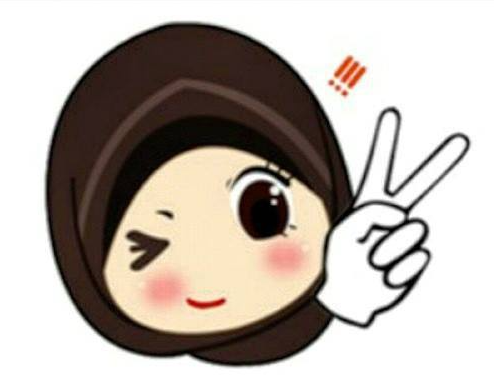 Tips - 1
LOLOS
PROPOSAL
On Time. Upload proposal anda ke SIRIS sesuai dengan jadwal yang sudah ditentukan
Track Record Peneliti bahanpertimbangan penilaian. Catatan  buruk peneliti sebelumnya akan  menghambat pengusulan  berikutnya.
Completed Report.
Hardcopy, Softcopy laporan,  Artikel, Laporan Keuangan +  Bukti Fisik (faktur, dll.), Banner
Do’a yang khusuk
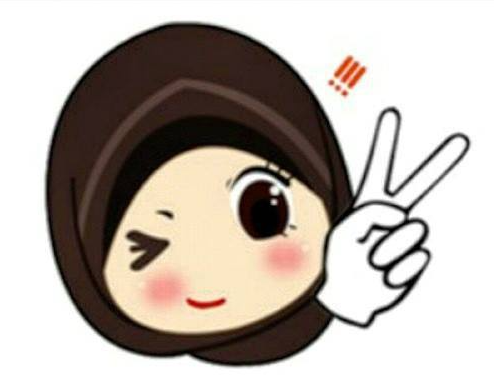 Tips-2
LOLOS
PROPOSAL
RENCANA INDUK PENELITIAN
Dalam bab ini diuraikan dan diulas kesesuaian proposal riset dengan Rencana Induk Penelitian (RIP) Universitas Mercu Buana, khususnya dalam hal Peta Jalan Penelitian. Peneliti menentukan bidang unggulan dan topik yang relevan dengan Peta Jalan Penelitian. Dengan demikian penelitin dapat menjelaskan sinergi antar kelompok riset dibangun untuk menghasilkan inovasi yang ditargetkan. Jelaskan pula kontribusi riset yang diusulkan dalam mendukung capaian Rencana strategis penelitian Perguruan Tinggi. Bab ini disajikan maksimum 3 halaman.
Unggulan Riset Berdasarkan RIP 2016-2010
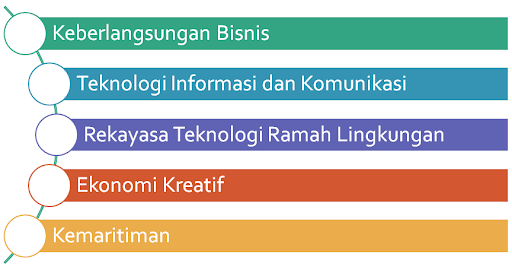 SIKLUS PENGEMBANGAN RISET
ILMU
RISET
Riset yang dilakukan dengan benar akan menghasilkan ilmu baru,
atau memperkuat keilmuan yang sudah ada (Existing Theory)
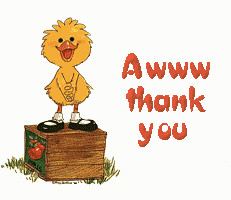 Referensi
DRPM Ditjen Penguatan Riset dan Pengembangan. Peta Jalan Penelitian. Diakses 12 Nopember 2018. 
Cepi Riyana. Tips, Trik dan Teknik Menyusun Proposal Riset. Diakses 12 Nopember 2018